Путешествие в страну чисел
Факультативное занятие 
по математике в 5 классе.
Подготовила КУПЦОВА О.А. 
Учитель математики
 I квалификационной категории
 МКОУ СОШ ХМР п. Бобровский.
Путешествие в страну чисел
Найдите пропущенное число
22.01.2013
Найдите пропущенное число
22.01.2013
Найдите пропущенное число
22.01.2013
Найдите пропущенное число
22.01.2013
Найдите пропущенное число
22.01.2013
Найдите пропущенное число
22.01.2013
Найдите пропущенное число
22.01.2013
Найдите пропущенное число
22.01.2013
Восстановите цепочку вычислений
22.01.2013
Какое число стоит в конце цепочки
22.01.2013
Одно число в каждой строке – лишнее.Исключите его.
22.01.2013
Кроссворд
22.01.2013
22.01.2013
22.01.2013
Римские цифры
22.01.2013
1 группа
2 группа
Решите уравнение 

CXXVII+y=CCCLVII-LXXXVII


ММММММDCCCLXXI+p:CXXI= MMMMMMM
Вспомните, 
какой год наступает, и запишите его римскими цифрами.
у=143
ММХIII
р=15609
Примените правила и приемы быстрого счета для вычисления значений следующих выражений.
22.01.2013
164+55+136+45+139=
539
73*11=
803
47*9=
423
187+(238+113)=
538
55*9=
495
154+(98-54)=
198
8*123*125=
123000
25*11=
275
15*25*4=
1500
Решите числовой ребус
22.01.2013
1 группа
2 группа
ДА+ДА+ДА=ЕДА

50+50+50=150
ЧАЙ:АЙ=5

125:25=5
Разгадайте судоку
22.01.2013
1 группа
2 группа
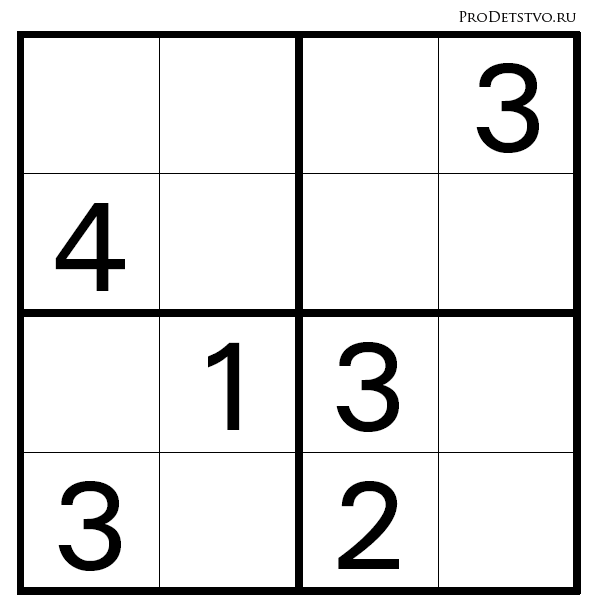 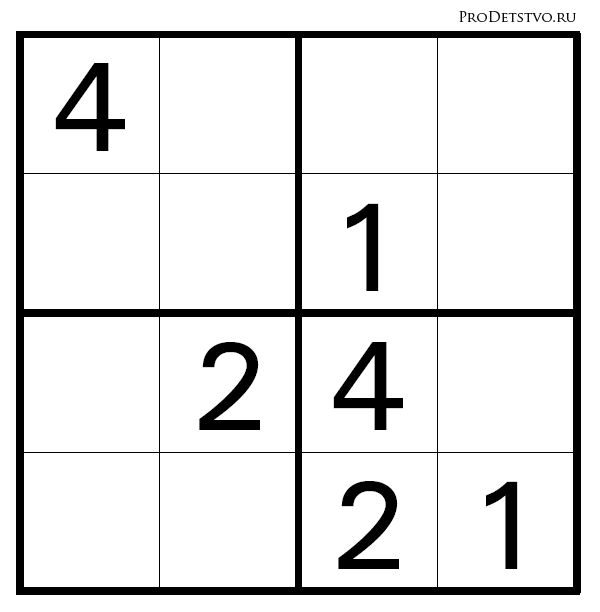 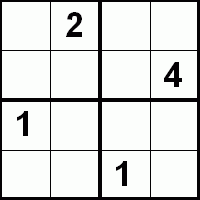 Разгадайте судоку
22.01.2013
1 группа
2 группа
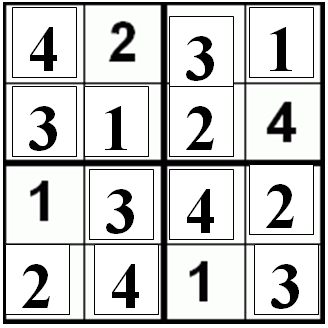 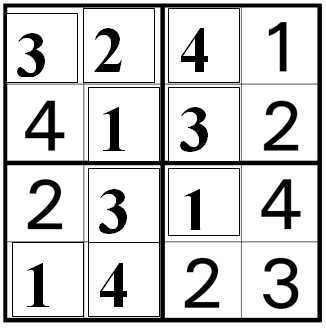 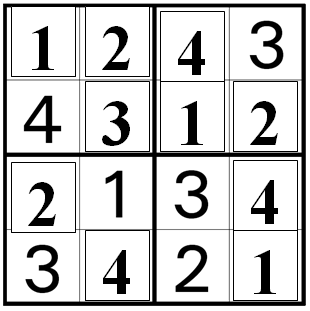 Домашнее задание
22.01.2013
Придумайте свой числовой ребус.
22.01.2013
Спасибо за внимание!